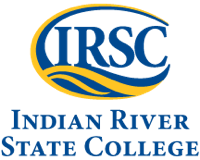 Chapter 33The Animal Body Plan:Basic Form and Function
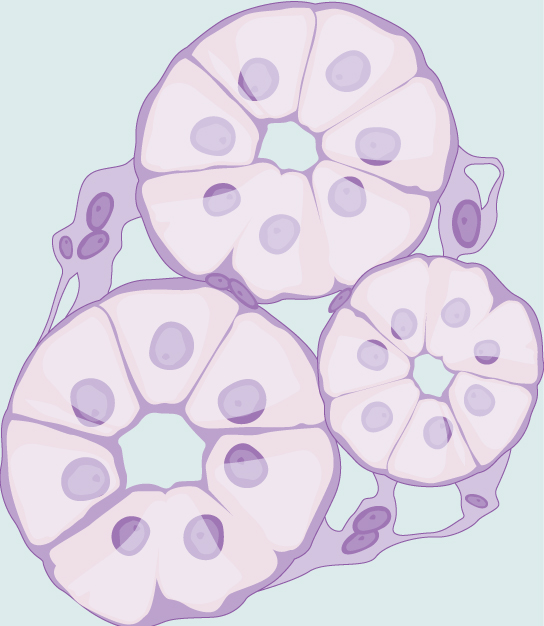 Biology For Health Sciences
BSC 1020
Dr. Capers
Download for free at http://cnx.org/contents/185cbf87-c72e-48f5-b51e-f14f21b5eabd@10.61
OpenStax Biology - https://openstax.org/details/books/biology, 
PowerPoint made by Dr. Capers - www.jcapers-irsc.weebly.com
Animal Body Plans
Evolution of symmetry in animals
Sponges do lack any definite symmetry
However, all other animals have symmetry - symmetry defined along an imaginary axis drawn through the animal’s body 

There are two main types of symmetry:
Radial
Bilateral
2
Symmetry
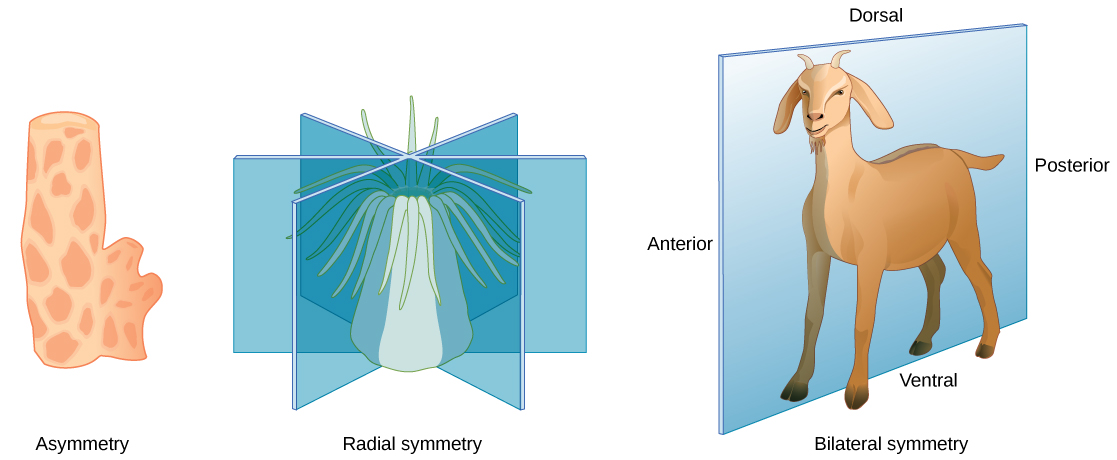 Radial symmetry 
Body parts arranged around central axis
Can be bisected into two equal halves in any 2-D plane
	Bilateral symmetry 
Body has right and left halves that are mirror images
Only the sagittal plane bisects the animal into two equal halves
3
Download for free at http://cnx.org/contents/185cbf87-c72e-48f5-b51e-f14f21b5eabd@10.61
Anatomical Directional Terms
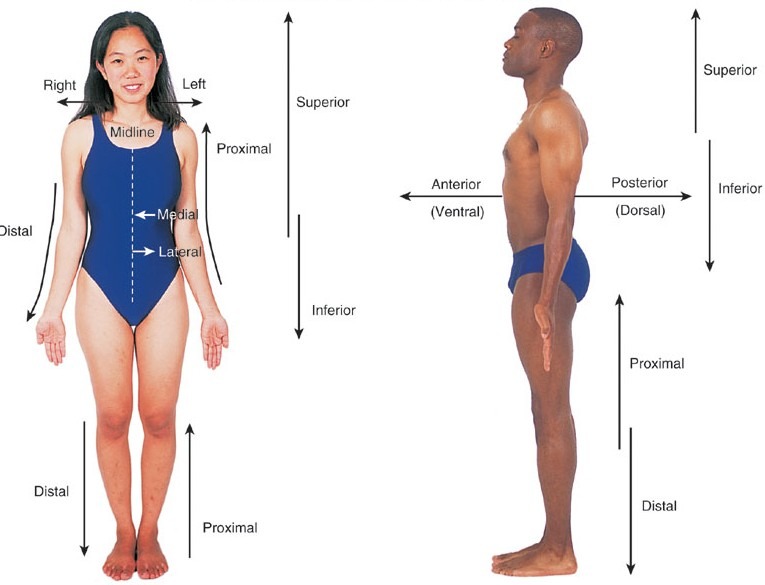 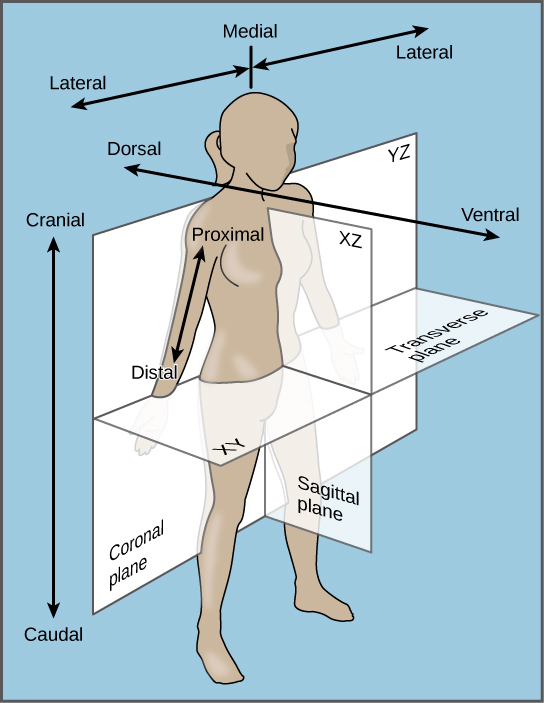 Body Planes
Body Cavities
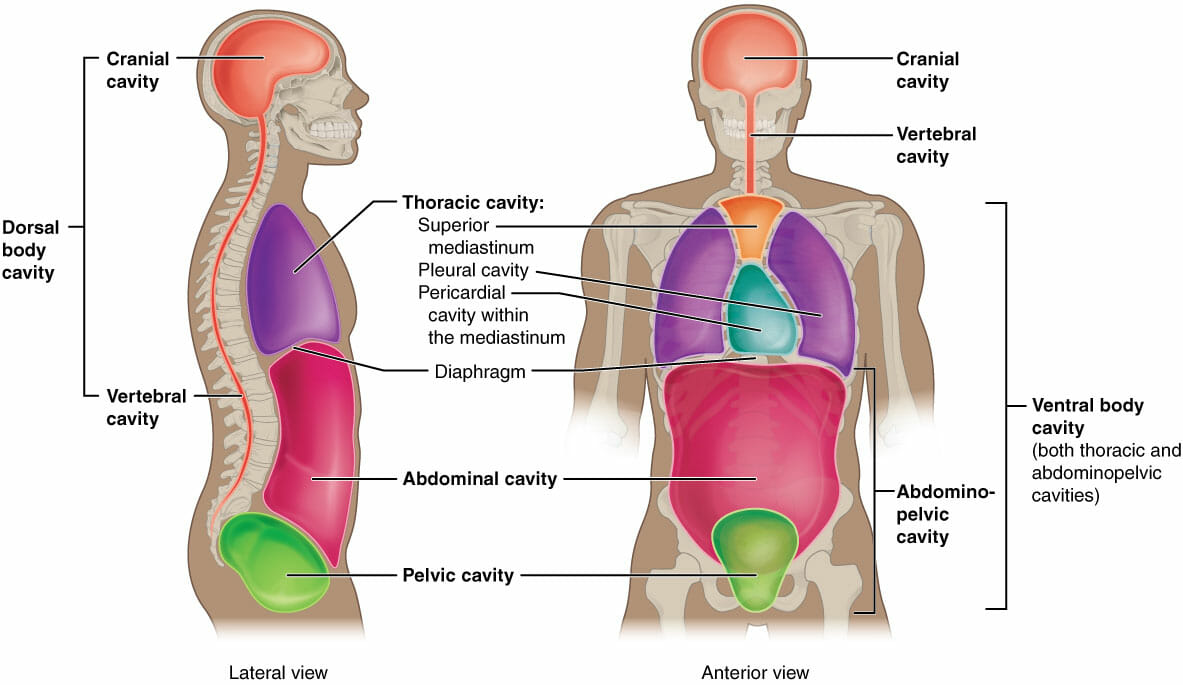 Anatomy Prefixes and Suffixes
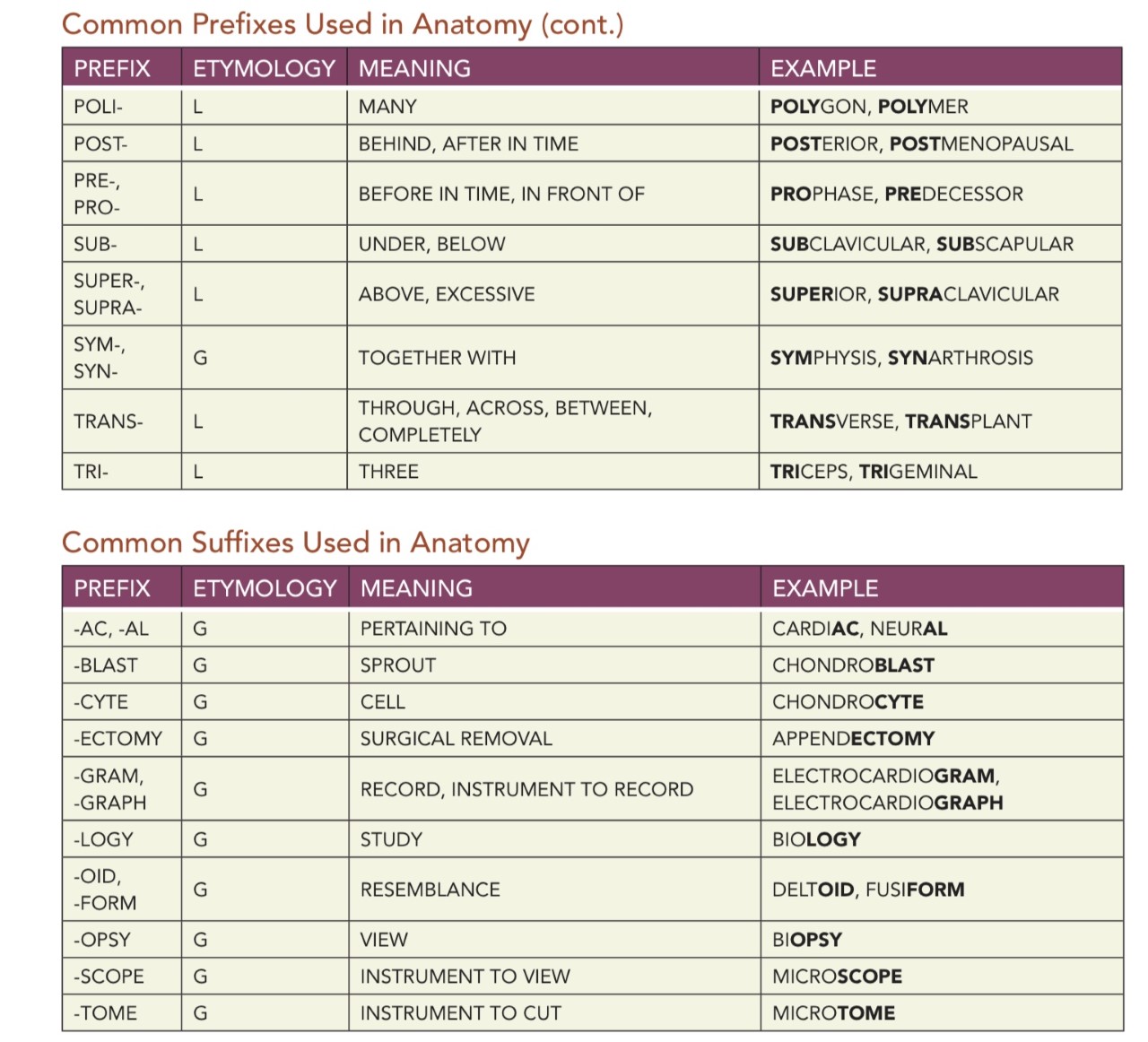 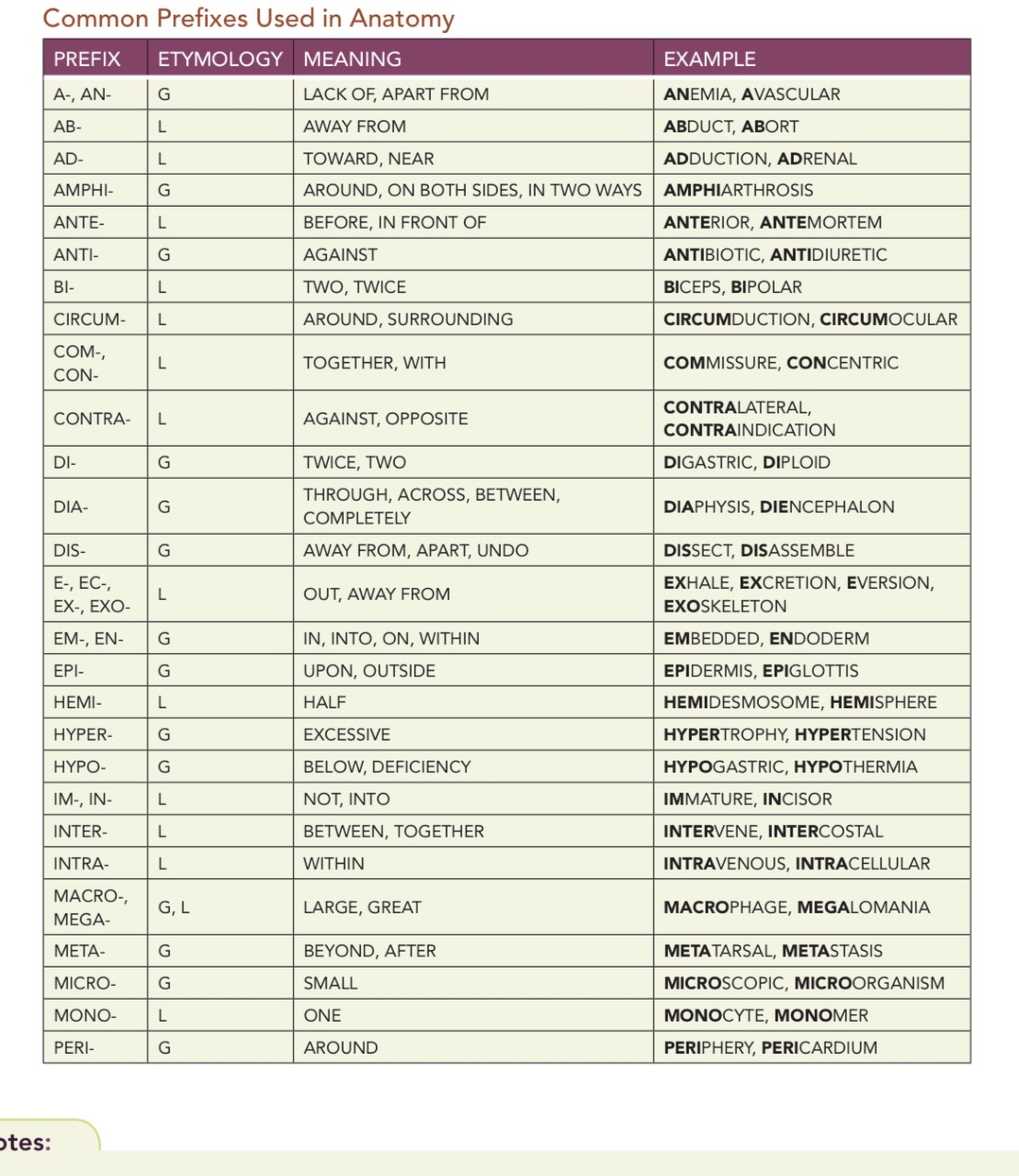 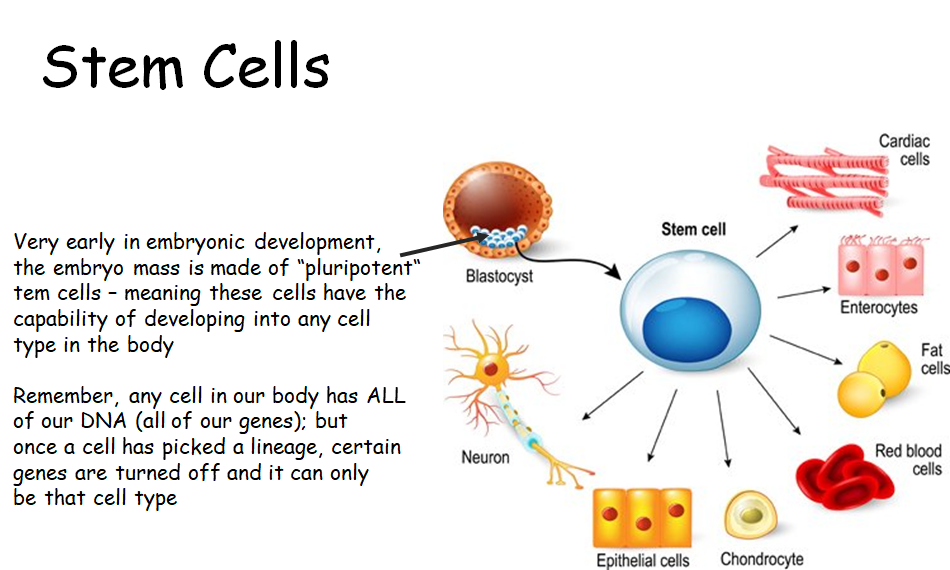 Stem Cells
Embryonic Stem Cells are Pluripotent
Can develop into any cell type in the body
Adult stem cells (and by “adult” I mean fully formed fetus)
Multipotent – have already picked a lineage but can still develop into several different cell types
We need these to replace cells we have to replace a lot through our lifetime
Example – Hematopoietic Stem Cells 
Cells found in bone marrow
Can become any blood cell type (red blood cell, B cell, T cell, macrophage, neutrophil, etc)
But can’t become a liver cell, for instance, it is limited on what it can become
Tissues
Evolution of tissues
Sponges – the simplest animals, ack defined tissues and organs
Have the ability to disaggregate and aggregate their cells

all other animals have distinct and well-defined tissues
Have irreversible differentiation for most cell types
11
Types of Multi-cellular Animal Tissues
There are 4 main types of animal tissues
Epithelia – Line cavities, open spaces, and surfaces
Connective Tissues – Connect tissues together, provide support
Muscles – Generate movement
Neurons – Generate and send electrical signals
Epithelial Tissue
Epithelial tissues are classified by number of layer and shape of the cell
Single layer = simple	Multiple layers = Stratified
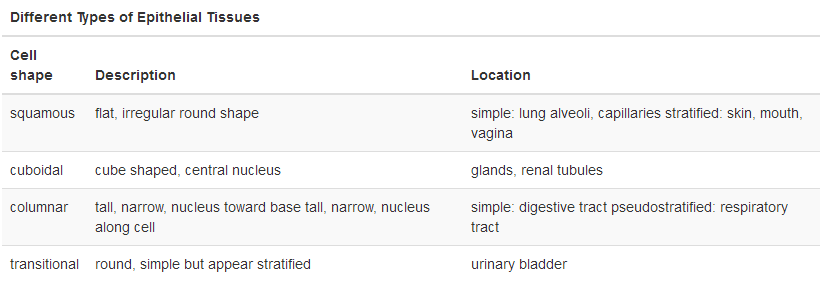 Download for free at http://cnx.org/contents/185cbf87-c72e-48f5-b51e-f14f21b5eabd@10.61
Caption: Illu Epithelium (c) M Kubica, Public domain
Squamous Epithelial
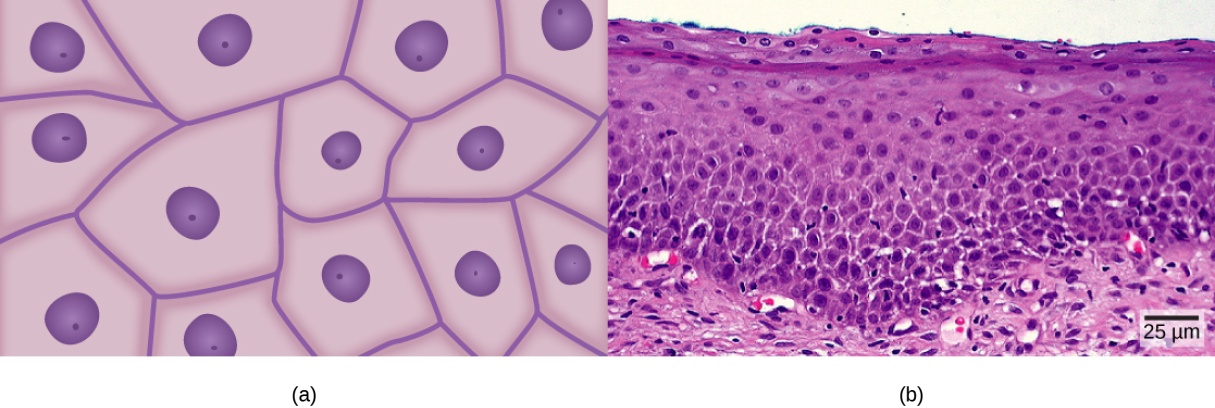 Simple Squamous






Stratified Squamous
Lining capillaries 
and aveoli in lungs
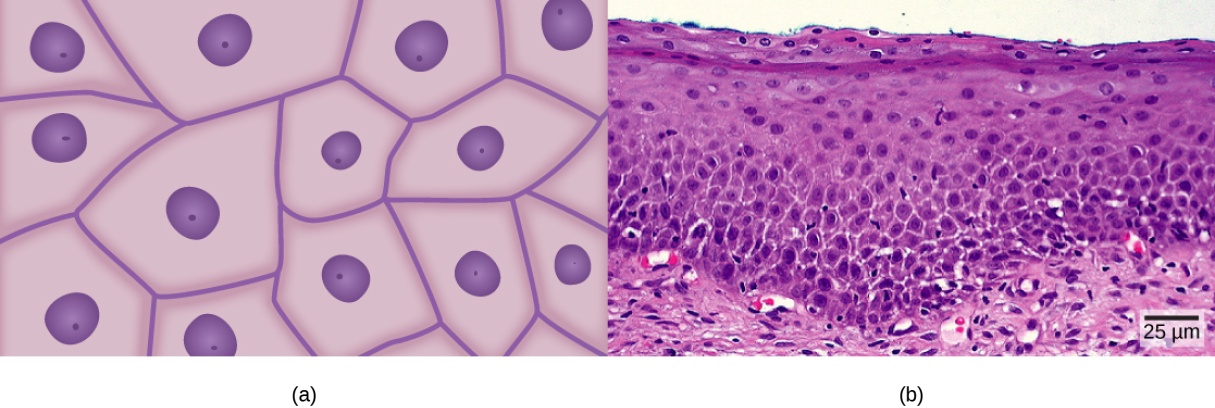 Skin, lots of wear
and tear
Download for free at http://cnx.org/contents/185cbf87-c72e-48f5-b51e-f14f21b5eabd@10.61
Cuboidal Epithelial
Simple Cuboidal
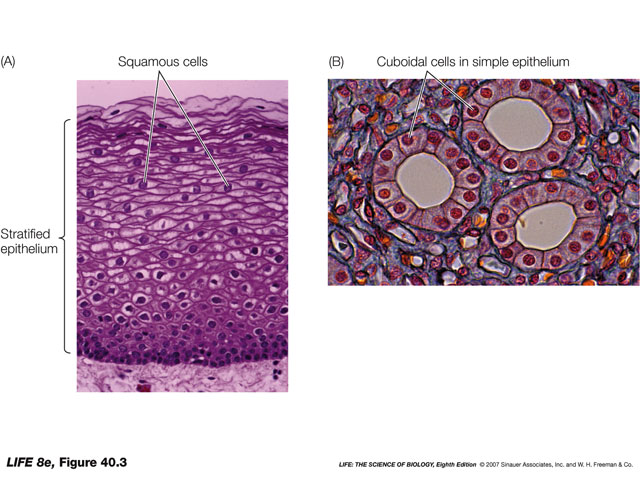 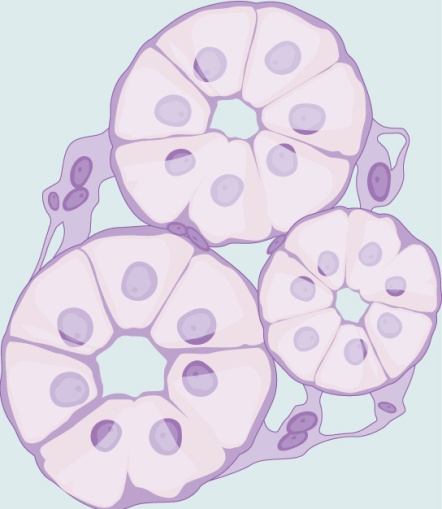 Tubules in kidneys
Download for free at http://cnx.org/contents/185cbf87-c72e-48f5-b51e-f14f21b5eabd@10.61
Simple Columnar Epithelial
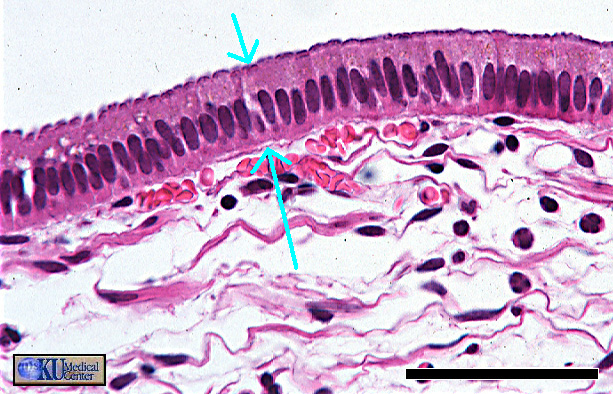 Small intestine
Download for free at http://cnx.org/contents/185cbf87-c72e-48f5-b51e-f14f21b5eabd@10.61
Pseudostratified Ciliated Columnar Epithelial
In the trachea
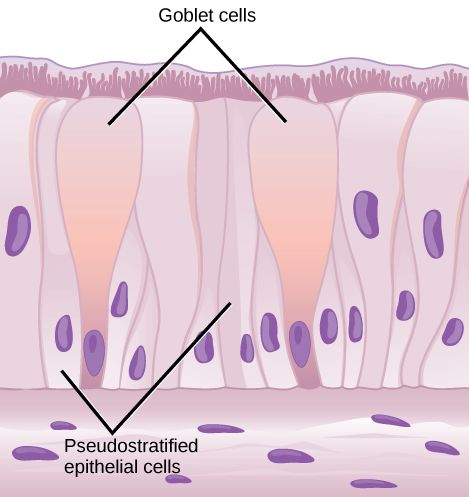 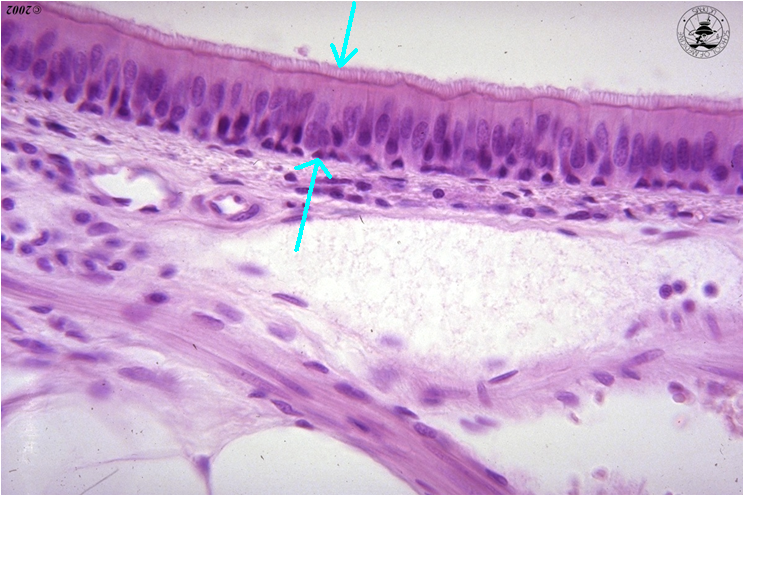 Download for free at http://cnx.org/contents/185cbf87-c72e-48f5-b51e-f14f21b5eabd@10.61
Connective Tissue
Consist of cells (fibroblasts) embedded in a non-cellular matrix
Matrix usually composed of a ground substance
Ground substance usually contains some combination of collagen, elastic, or reticular fibers

Connective tissues are used to connect different tissues or give the body structure (blood has unique functions)
Connective Tissue
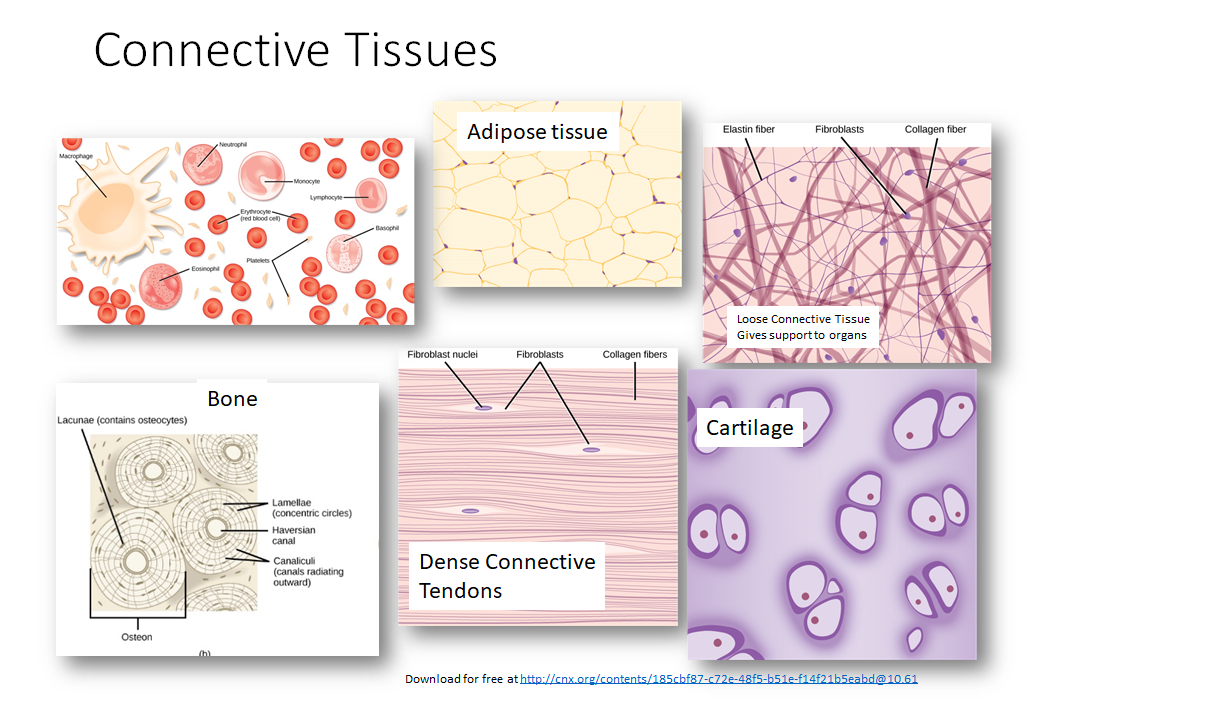 Muscle Tissues
Three kinds: Skeletal, Smooth, and Cardiac	
Skeletal – voluntary, striated
Smooth – involuntary, no striations
Cardiac – involuntary, striated, intercalated discs
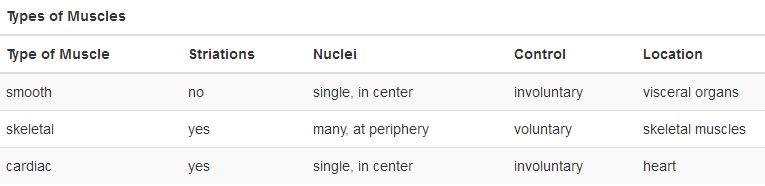 Download for free at http://cnx.org/contents/185cbf87-c72e-48f5-b51e-f14f21b5eabd@10.61
Muscle Tissue
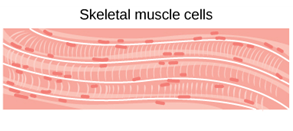 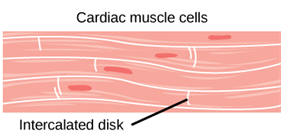 Download for free at http://cnx.org/contents/185cbf87-c72e-48f5-b51e-f14f21b5eabd@10.61
Nervous Tissue
Consists of Neurons and Neuroglia
Generate and transmit electrical impulses
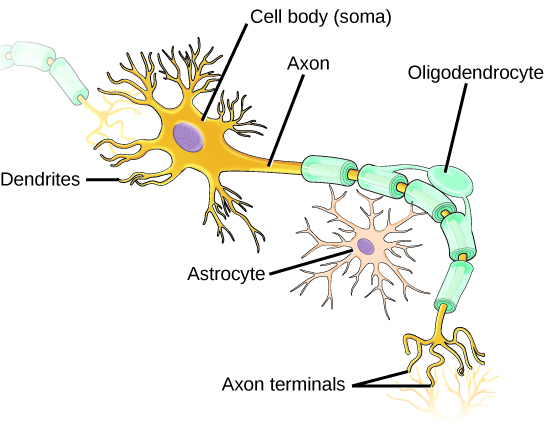 Download for free at http://cnx.org/contents/185cbf87-c72e-48f5-b51e-f14f21b5eabd@10.61